指针数组
曾碧卿  教授
软件学院
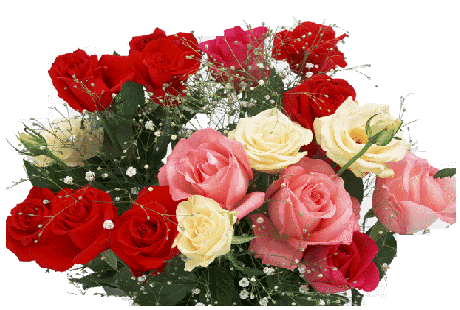 《指针数组》提纲
一、教学目标
二、问题引导
三、基本思想
四、归纳总结
一、教学目标
了解指针数组
了解指针数组和数组指针的区别
二、问题引导
问题：如果我有多个同一类型指针，为了便于使用，我想将它们统一管理起来，有什么办法？
三、基本思想
一种特殊的数组，数组元素全部是指针，以替
代变量本身在程序中的使用，增加灵活性。称
这类数组为指针数组。
定义形式：
类型标识  * 数组名[数组长度];
如： 
         char *str[4];
         int * ptr[5] ;
整型数组，数组元素为整型数
指针数组，数组元素为指针
运算符[ ]的优先级比运算符*高
先是数组形式str[4]，然后才是与“*”的结合，表示数组中有四个元素，每个元素都是一个指向字符数据的指针
三、基本思想
说明：
(1)指针数组是数组元素都为指针的数组，数组的指针，指的是数组的首地址。
(2)注意与指向二维数组的行指针的区别。行指针声明形式为：
              int  (*p)[4]，a[3][4],b[3][3];
         说明指针变量p只能指向一个长度为4数组;
                p = a[0];  // 合法
                p = b[0];  /* 非法，数组b的行指针是一个长度为3的一位数组 */
三、基本思路
指针数组用的最多的是“字符型指针数组”，利用字符指针数组可以指向多个长度不等的字符串。如图：
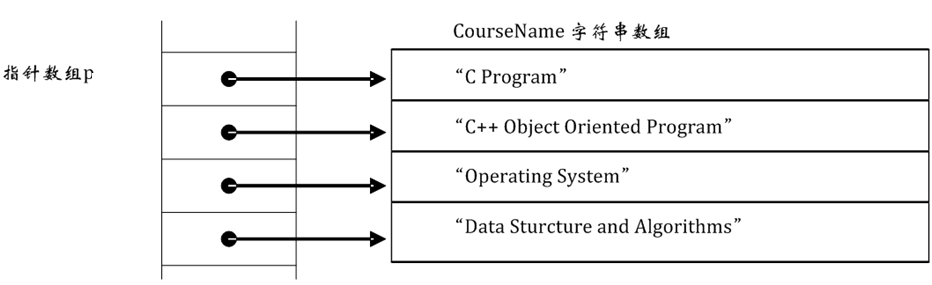 7
三、基本思路
使用字符型指针数组指向多个字符串与使用两维字符数组存储多个字符串的比较：
·节省存储空间(二维数组要按最长的串开辟存储空间)
·便于对多个字符串进行处理，节省处理时间(使用指针数组排序各个串不必移动字符数据，只要改变指针指向的地址)
8
三、基本思路
指针数组与数组指针的区别：
·指针数组本质上是一个数组，不过数组的元素比较特殊，是指针。
·数组指针的本质是一个指针，指针指向的元素是数组。
9
八、小结
指针数组，指针数组是存放指针的数组。

数组指针和指针数组区别。
谢 谢 ！
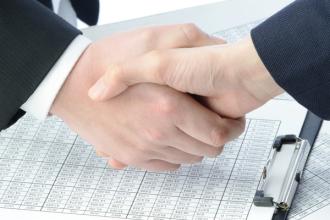